11. Hafta
EASA Part 66 için Module 9: Human FactorsLisans Sınıfı:  B1 ve B2 İnsan Hatası – 9.8
Prof. Dr. Hüner Şencan
İstanbul Ticaret Üniversitesi
İnsan hatası
İnsanlar kusursuz değildirler. Hata yapmak beşeri bir olaydır. Her performans, belli ölçüde hata içerir. Fakat bununla birlikte «hata yapmak normaldir» denemez. İşletme yönetimlerine ve çalışanlara düşen görev hataları minimize etmek veya mümkünse bütünüyle ortadan kaldırmaktır. 
Hata nedir? Zihinsel veya fiziksel faaliyet süreçlerinin amaçlanan veya hedeflenen  şeylerin gerçekleşmesinde başarısızlığa uğramasıdır. Araya giren «dış faktörlerin», «müdahalelerin» etkisiyle ortaya çıkan başarısızlık bireysel hata değildir.  Bireysel hatalar zihinsel ve bedensel yetersizliklerden kaynaklanır.
16.4.2019
Prof. Dr. Hüner Şencan
2
Havacılıkta hatalar
Havacılık sektöründe hangi birimde çalışılırsa çalışılsın deneyim  yetersizliği, bilgi yetersizliği, uygulama yetersizliği, prosedürlere veya kılavuz kitaplarına hakim olmama hata yapma olasılığı artırır. 
Uçak parçaları üretimi, uçak bakım ve onarım işleri, hava trafik kontrolörlüğü, yer hizmetleri birimlerinde personelin işlerinde yetkin olmalarını gerektirir. Eskiden hatalar ve yetersizliklerle ilgili olarak büyük ölçüde «parçalar» ve «teknik malzemeler» suçlanıyordu, fakat günümüzde artık bu parçalar çok yüksek güvenilirlikle üretilmektedir. 
Bu nedenle ortaya çıkan HATALAR büyük ölçüde insandan kaynaklanmaktadır ve «insan hatası» olarak isimlendirilmektedir.
16.4.2019
Prof. Dr. Hüner Şencan
3
Hata modelleri ve kuramları
Hata modelleri ve kuramları belli başlıklar altında incelenmiştir. Bu kuramlarda hataların nitelikleri ve özellikleri üzerinde durulmuştur. 
Hata modelleri şunlardır:
Tasarım ve Operatör (Öğretim metodu nedenli hatalar)
Değişken ve Sabit Hatalar 
Düzeltilebilir ve düzeltilemez hatalar 
Yanlış eylem, unutulan eylem, yanlış plan
Bilgi ve beceriye dayanan davranışlarla ilgili hatalar
İsviçre peyniri modeli
Başarısızlıklar
16.4.2019
Prof. Dr. Hüner Şencan
4
Tasarım ve operatör nedenli hatalar
Havacılıkta hatalar konusu daha çok ön cephede bulunun personel için gündeme getirilir. Bunlar uçuş personeli, hava trafik kontrolörleri ve uçak bakım mühendisleri ve teknisyenleridir. 
Bununla birlikte hatalar daha uçak havalanmadan ortaya çıkabilir. Bir uçak havada çok iyi uçuyor gözükmesine karşın üretimdeki küçük bir hata, bakım prosedürlerinde ihmal edilen bir kural, hava trafik kontrolörünün önem vermediği bir konu uçuş sürecindeki uçağı ciddi biçimde risk altına alabilir. 
Uçak kazaları (accidents)  veya uçak vukuatları (incidents)sonrasında yapılan araştırmalarda birden fazla kişinin yaptığı birden fazla hata ile karşılaşılır. Bunun anlamı, değişik nitelikteki hataların bir araya gelerek bir kombinasyon oluşturması ve ciddi sonuçlara yol açmasıdır.
Kuramda «induced error» adı verilen yetersizlikler kişinin kendisinden, iyi yetişmemiş olmasından, kişinin anlamsız bir takım «varsayımlar» «düşünceler» geliştirmesinden kaynaklanır.
16.4.2019
Prof. Dr. Hüner Şencan
5
Uçak vukuatlarında ne olur?
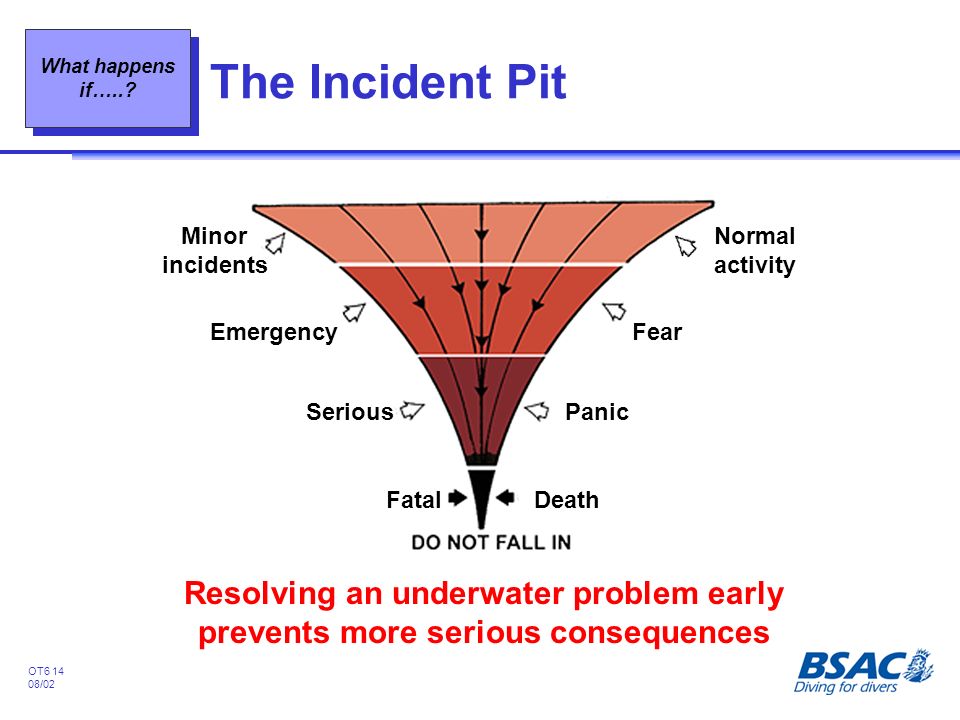 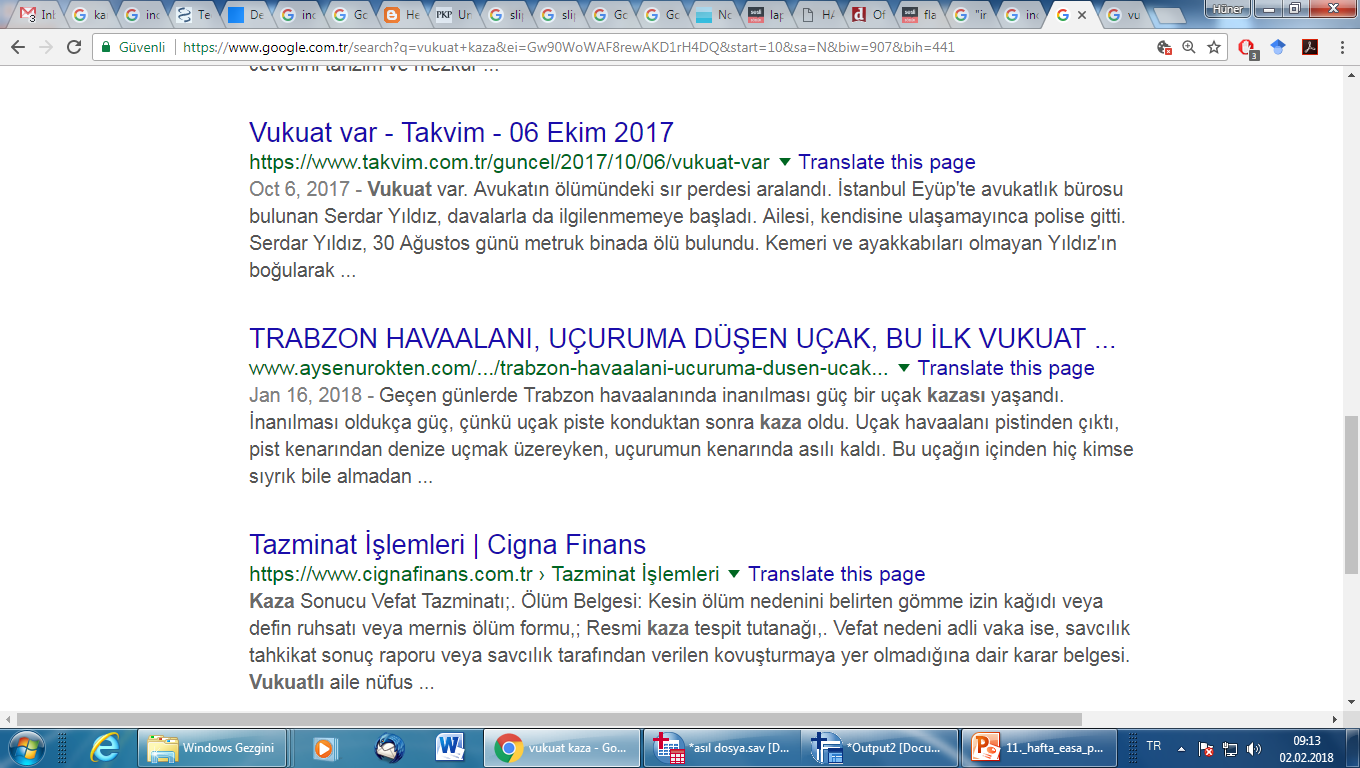 16.4.2019
Prof. Dr. Hüner Şencan
6
Kaza – Vukuat (Accident – Incident)
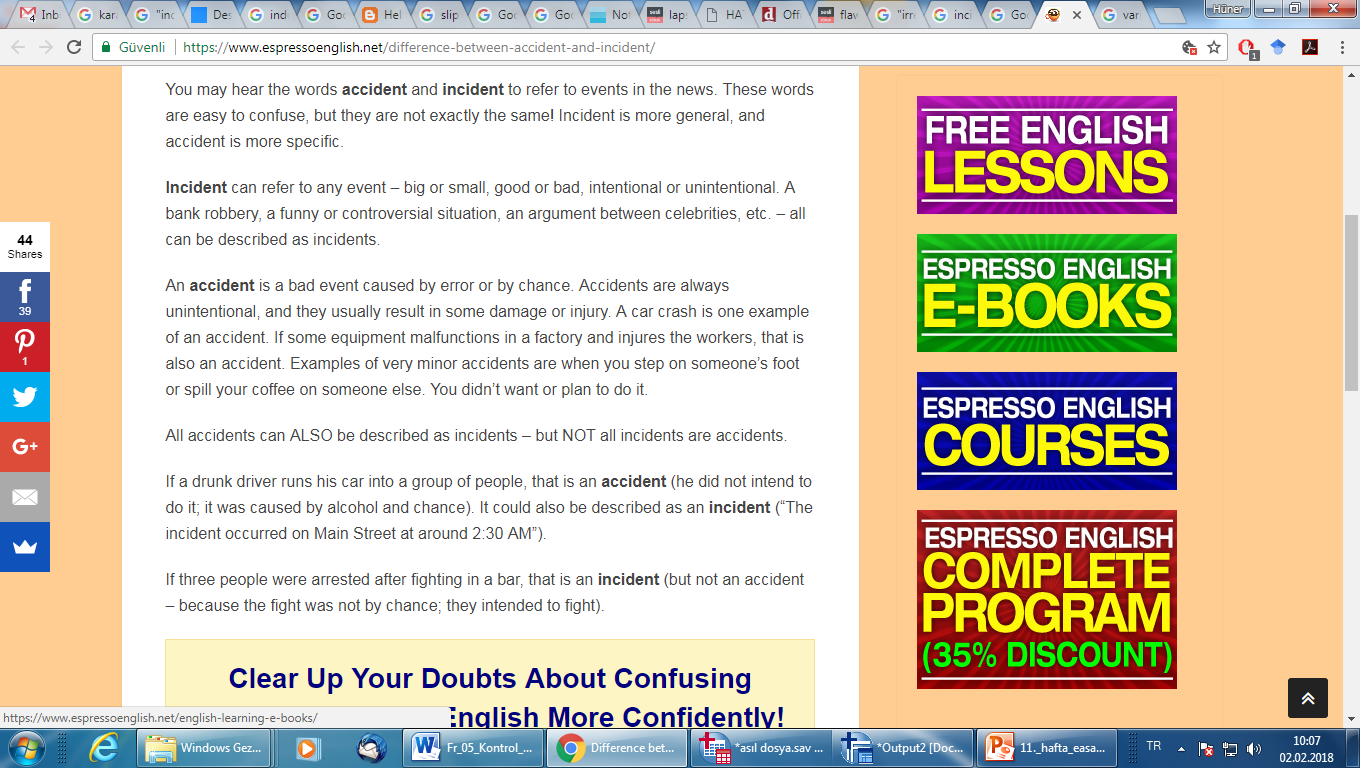 VUKUAT
KAZA
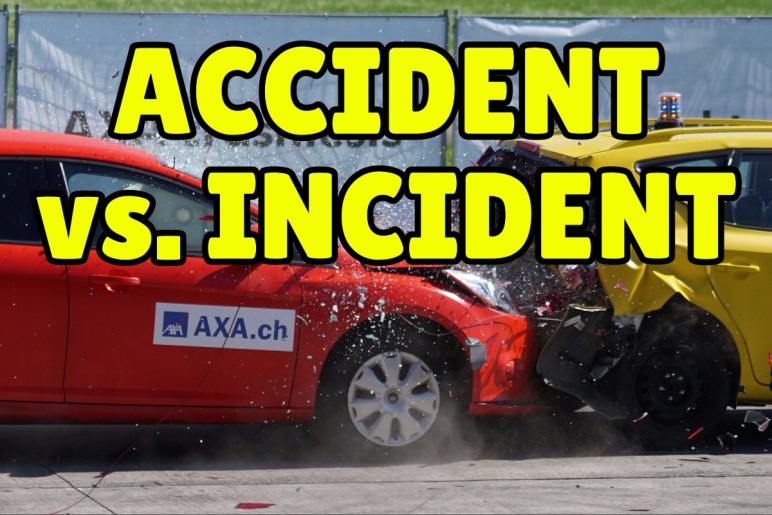 16.4.2019
Prof. Dr. Hüner Şencan
7
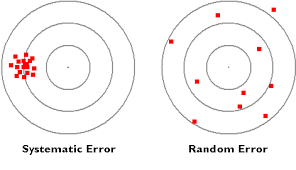 Değişken – Sabit hatalar
Değişken hatalar tesadüfi hatalardır ve her defasında farklı şekillerde, farklı yerlerde  ortaya çıkar.  Sabit hatalar ise sistematik hatalar olarak isimlendirilir ve her defasında, her denemede aynı yerde, aynı kişide, aynı konuda ortaya çıkar. Sabit hataları tahmin etmek, kontrol etmek ve düzeltmek daha kolay iken değişken hataları tahmin etmek zordur.
Değişken hatalar VARYANS olarak veya DEĞİŞKENLİK olarak isimlendirilirken sabit hatalar BIAS (Bayes) veya SAPMA olarak adlandırılır. 
Eğer işin niteliğini iyi bilirsek, çevreyi iyi tanırsak, işi iyi yönetirsek, personelin tutum ve tavırlarını iyi bilirsek hataları daha kolay yönetebiliriz. Belirsizlik arttıkça hata olasılığı da artar.
16.4.2019
Prof. Dr. Hüner Şencan
8
Düzeltilebilir-düzeltilemez hatalar
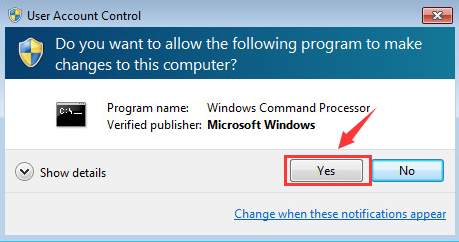 «Evet» dedikten sonra artık geri dönemezsin. Sonradan «hata yaptığını» düşünmenin artık bir anlamı yoktur. Buna irreversible error denir.  Anlamı DÜZELTİLEMEZ HATA demektir.
16.4.2019
Prof. Dr. Hüner Şencan
9
Düzeltilebilir-düzeltilemez hatalar
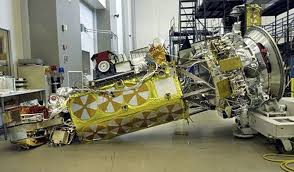 Operatör vidayı çok iyi sıktığını düşünüyordu ama… Artık, geçmiş olsun… Her şey sil baştan… Mutlaka birileri bedelini ödeyecek…
16.4.2019
Prof. Dr. Hüner Şencan
10
Düzeltilebilir-düzeltilemez hatalar
Düzeltilebilir hata bir pilotun alması gereken yakıtı yanlış hesaplaması olabilir. Böyle bir durumda en yakın hava alanına iner ve yakıt takviyesi yapar. Bu düzeltilebilir veya geri dönüşü olan bir hatadır.
Fakat havada iken yakıtını yanlışlıkla boşaltırsa  artık fazla bir seçeneği yoktur. Yakıt gitmiştir ve düzeltilemez bir hata ile karşı karşıyadır. 
İyi tasarlanmış sistemlerde, iyi tasarlanmış faaliyet prosedürlerinde  hatalar karşısında genellikle geri dönüş yapılabilir ve söz konusu hatalar düzeltilebilir. Bakım mühendisi bir parçayı yanlış yerleştirmişse, uçak kalkmadan önce yapılan son testlerde bu durum tespit edilir ve gerekli müdahale yapılarak iyileştirme yapılır. Bunun için kontrol ve denetim prosedürleri titizlikle uygulanır.
16.4.2019
Prof. Dr. Hüner Şencan
11
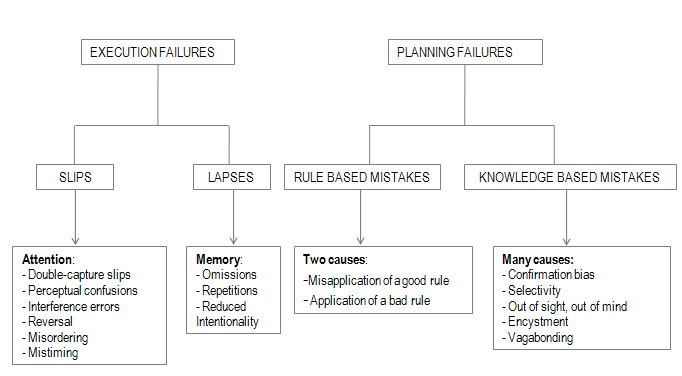 16.4.2019
Prof. Dr. Hüner Şencan
12
Slip - taksir  demektirİşin kusurlu yapılması anlamına gelir
Görevin eksik, kötü veya yetersiz olarak yerine getirmesidir. Hukukta bu olaya «taksir» adı verilir. Taksir, kusurlu iş demektir.  
Slip yani taksir «beceri temelli» bir uygulama hatasıdır. Kişi tanıdık ve bildik durumlarda hep aynı becerileri uyguluyor olduğundan  farkında olmadan işi doğru olmayan bir şekilde yapar. Eksik yapar, kötü yapar veya yetersiz yapar. 
Taksir «gözlenebilir hareketlerle» ilgilidir. Hızlı ve dikkatsiz çalışma, özensiz çalışma, algılayamama nedeniyle bir olguyu olması gerektiği gibi değil eksik yapma anlamına gelir. Dikkat etmeme, iyi algılamama, özen göstermeme, işi yarım yamalak yapma taksir hatasıdır. 
İş Kanunu'nun 18. maddesine göre taksirli çalışan kişiye kıdem ve ihbar tazminatı ödenerek “geçerli nedenle” iş akdi fesih edilebilir.
16.4.2019
Prof. Dr. Hüner Şencan
13
Lapses – savsaklama demektirİşin «ihmal edilmesi» anlamına gelir
Savsaklama veya ihmal etme daha çok «hafıza» veya «bellek» ile ilgilidir. Personel yapması gereken eylemi, hareketi veya  işi unutur.  Veya kasıtlı olarak görmezlikten gelir. İhmal eder veya bir kuralı ihlal eder.  
Örneğin bir kontrol listesindeki maddelerden bir kısmını ihmal etmek, görmezlikten gelmek veya gereğini yerine getirmemek «laps» olarak adlandırılır. Bu tür kişiler bir süre sonra «ihmalkâr» olarak adlandırılır. 
Pilotların inişte flap’ların (kanatçıkların) ayarlarını yapmayı unutması  bir laps veya ihmaldir. 
Personelin ''verilen işi, uyarılmasına rağmen yerine getirmemesi veya savsaklaması'‘ haklı fesih sebepleri arasında sayılmıştır.
16.4.2019
Prof. Dr. Hüner Şencan
14
Mistake, Yanlışlıklar
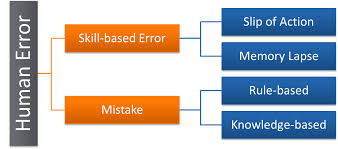 16.4.2019
Prof. Dr. Hüner Şencan
15
Mistake, Yanlışlıklar
Durumlar tanıdık veya bildik türden değilse bu kez personel tecrübesine ve becerisine değil «yazılı kurallara» veya «mevcut bilgilere» başvurur. 
Sorunu ezberlemiş olduğu kurallara göre çözmeye çalışır ve farkına varmadan «kural temelli yanlış» işler. Hatanın sebebi, önceki işlerde iyi sonuç veren doğru kuralı yanlış yerde veya yanlış malzeme üzerinde uygulamasıdır. 
Yanlışlıklar «yetersiz planlamadan» kaynaklanır. 
Kişi yapmak istediği şeyi yapmıştır, fakat sonuç alamamıştır. Çünkü «amacı» veya «planı» yanlıştır. 
Personel mevcut durumun herhangi bir kurala uymadığını görünce bu kez «bilgi temelli davranışlara» yönelir. Yaşadığı güçlükle ilgili bilgi toplamaya başlar. Planlama sınırlı bilgilerle gerçekleştirilir ve uygulama da sınırlı kaynaklar kullanılarak yapılır ve sonuç başarısızlık olarak ortaya çıkar. KURAL YANLIŞ UYGULANMIŞTIR veya BİLGİLER yetersizdir, sonuç YANLIŞLIK olarak ortaya çıkar.  
Yanlışlıklar her zaman planlama aşamasında ortaya çıkar
16.4.2019
Prof. Dr. Hüner Şencan
16
Beceri-, kural-, bilgi- temelli davranışlar ve bunlarla ilgili hatalar
Havacılıkta üç tür temel davranış vardır: 
Beceri temelli davranışlar: Bunlar uygulama ve pratik yapılarak öğrenilmiştir. Kişi bunları bilinçli bir düşünce içinde olmadan gerçekleştirir. 
Kural temelli davranışlar: Yönetmelik, yönerge veya prosedürler çerçevesinde öğrenilmiş ve artık rutin hale getirilmiştir. Birbirinden farklı yetenek ve becerileri gerektirir.
Bilgi temelli davranışlar: Henüz o konu hakkında bir prosedür veya kural yazılmamıştır veya bir kural getirilmemiştir. Personel bu konuda sahip olduğu bilgiyi değerlendirir, bilgi araştırır ve tecrübesini kullanarak sorunu çözmeye çalışır. 
Bu davranışların her biri kendilerine özgü hata tiplerine sahiptir
16.4.2019
Prof. Dr. Hüner Şencan
17
Davranışlar ve hata türleri
Beceri temelli hatalar şunlardır: 

Hatalı işlem (action slips) 
Tanıdık çevrede gereksiz işlem (environmental capture)
Ters işlem (reversion) eski işleme dönüş.
16.4.2019
Prof. Dr. Hüner Şencan
18
Hatalı işlem (action slips)
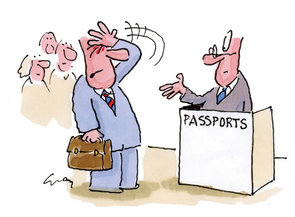 Unutkanlık, dikkatini yoğunlaştırmama, düşük seviyede dikkat etme, çevreden gelen değişik uyaranlarla dikkatin dağılması, kendini toplayamama, gözden kaçırma, istemeyerek dalma, dalgın olma, gelen tehlikenin farkına varmama absent-minded veya «zihnin uçması» nedeniyle işlemin veya eylemin hatalı yapılmasıdır.
Absent-minded «FORGETTEN»
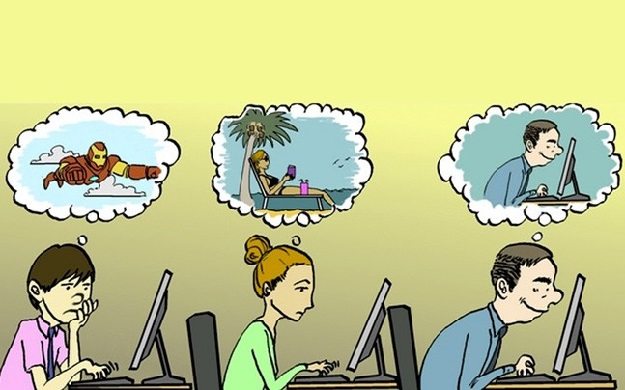 16.4.2019
Prof. Dr. Hüner Şencan
19
Absent-minded insanların en önemli dayanakları ve savunma  gerekçeleri MASUM olduklarına inanmalarıdır. SUÇLU ve MASUM… Dalgın insanlar SÜPER MASUM kişilerdir.
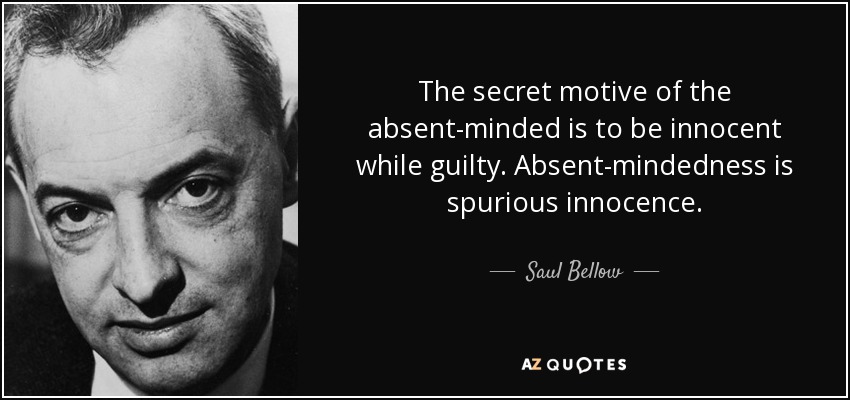 Fakat, kendilerini MASUM  görmeleri onların SUÇLU oldukları gerçeğini örtmez ve yaptırımla karşılaşmalarını ÖNLEMEZ.
16.4.2019
Prof. Dr. Hüner Şencan
20
İşlem hatası (action slips)
İşlem hatası böyle bir şeydir:Bir şey yapıyor, fakat yapmak istediği şeyi yapmıyor.
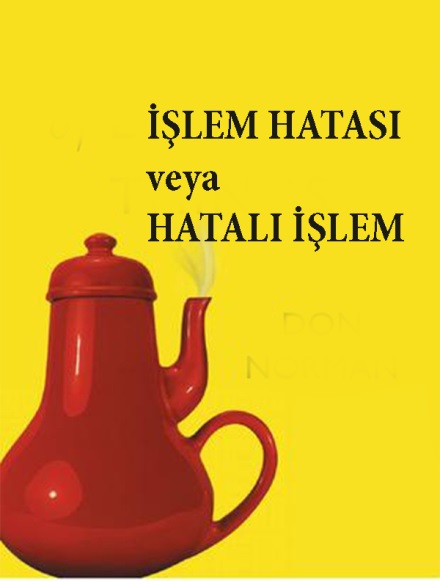 16.4.2019
Prof. Dr. Hüner Şencan
21
İşlem hatası (action slips)
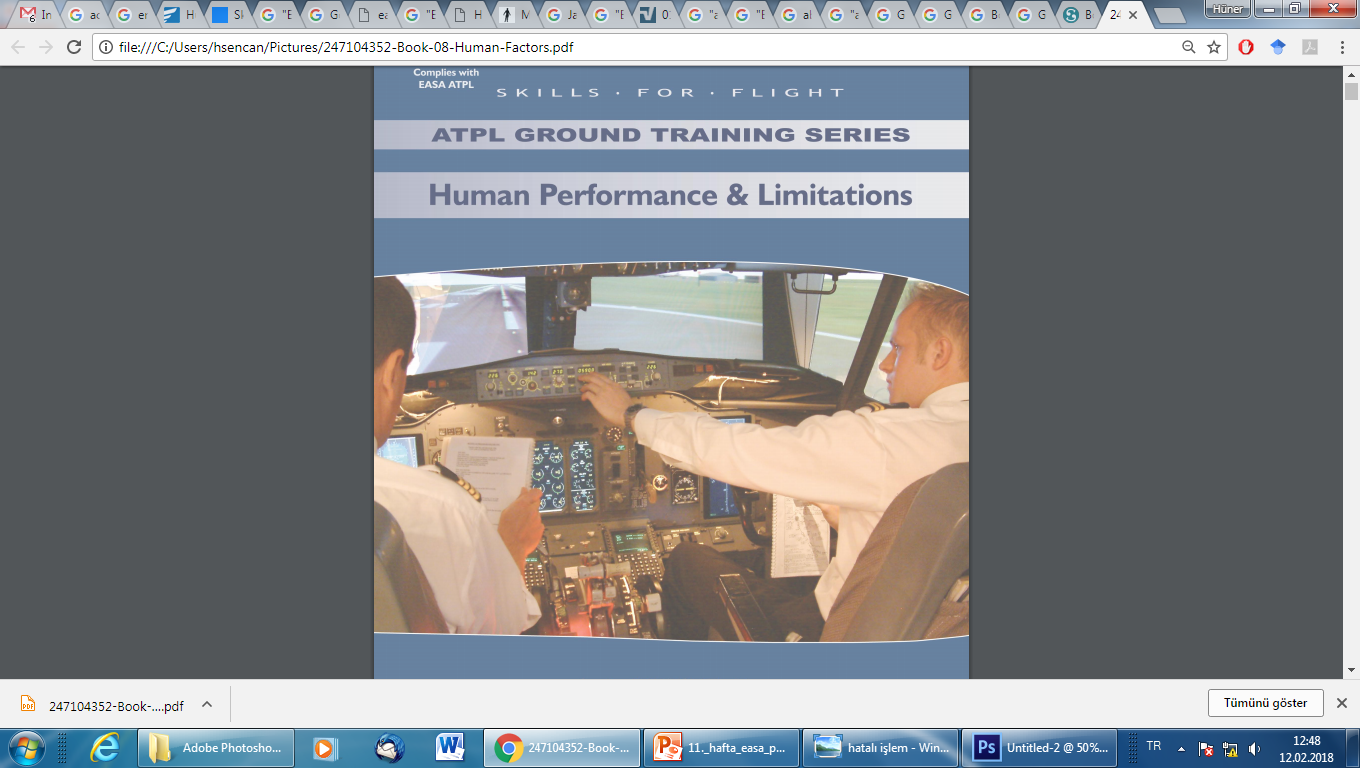 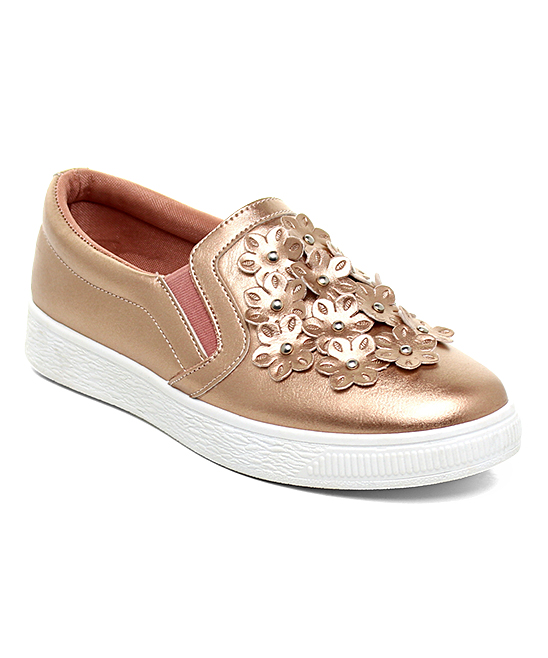 Yanlış düğmeye basmak, erkek ayakkabına kadın ayakkabısı gibi işlem yapmak anlamına geliyor.
16.4.2019
Prof. Dr. Hüner Şencan
22
İşlem hatası(action slips) Asıl işlem yerine başka bir işlemin yapılması
Dikkatsizlik, unutma, önemsememe veya gün uykusu nedeniyle eylemin OLMASI GEREKTİĞİ GİBİ YAPILMAMASIDIR.
YANLIŞ uygulamayı fark etmeme
Dikkatin dağılması
Yanlış becerinin uygulanması
HATA
Doğru karar
16.4.2019
Prof. Dr. Hüner Şencan
23
Gereksiz işlem (Environmental capture)
Gereksiz işlem «çevresel şema» olgusundan kaynaklanır. Personel belli bir işlemi sürekli, sık aynı yerde ve aynı şekilde yapıyorsa artık çevresini kanıksar ve onu zihnine alışılmış bir şema olarak yerleştirir. Bir sonraki görevde önüne gelen işe, uçağa, bakım veya onarıma aynı şekilde yaklaşır, aynı şekilde bakar. Gerekli olmadığı halde otomatiğe aldığı İŞLEMİ TEKRARLAR. Beceriyi veya işlemi bilinçli bir şekilde gerçekleştirmez.
16.4.2019
Prof. Dr. Hüner Şencan
24
Çevresel şema nedeniyle Gereksiz işlem (Environmental capture)
Kendini otomatiğe alarak yapılan işlem. 
Soru: Çevresel şema hatası, personelin sürekli ve tekrarlamalı olarak yaptığı bir işi;
A- aynı uçakta,
B- farklı uçakta,
C- kısa zaman dilinde yaptığı zaman ortaya çıkar.
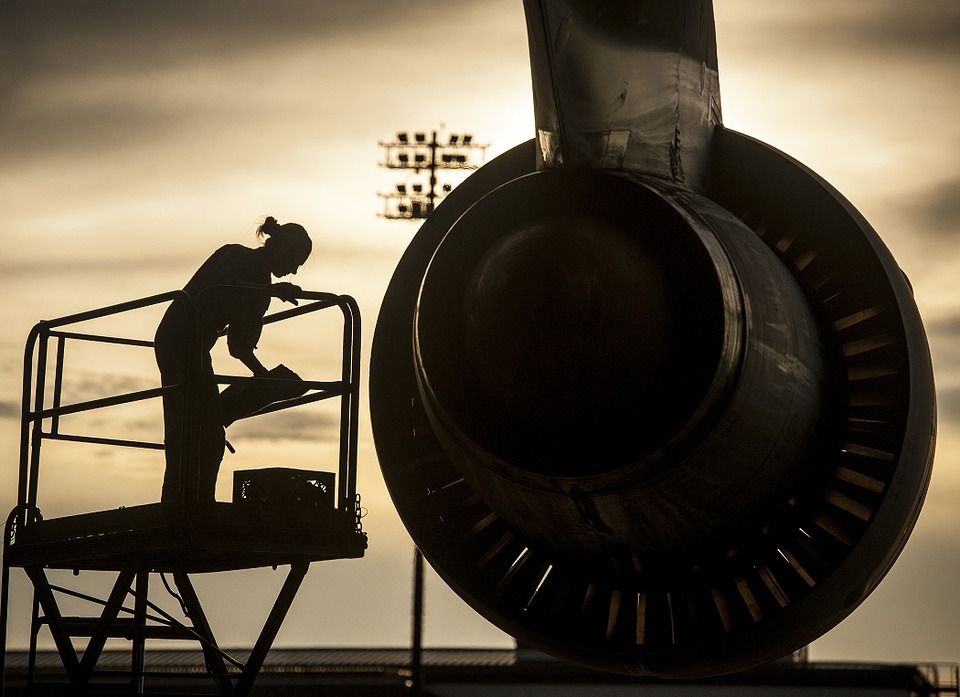 16.4.2019
Prof. Dr. Hüner Şencan
25
Ters işlem veya Evirtim (reversion) Eski uygulamaya dönüş
Evirtim, eski uygulamaya, eski davranışa veya işlerin eski yapılış biçimine dönme veya onlardan kopamama anlamına gelir. 
Eski alışkanlığa geri dönme demektir.
Kolay gelen ve iyi bildiğini düşündüğü davranışlara geri dönme anlamına gelir.
Yeni uygulamayı kabullenememe veya zor gelmesi nedeniyle işi eskiden olduğu gibi yapma
Eskiye dönüş, eskiye rücu etme, yeni uygulamanın aksine hareket etme
Herkes giden Mersin’e bizim ki gider tersine. Bu kişilere KIVIRTMA denir. 
Yeni uygulama ve prosedürden «Kaytarma» ve eskiyi takip etme 
Yeni uygulamanın öğrenmeyi gerektirmesi, yeni davranış ve alışkanlıkları gerektirmesi, işin biraz daha zor olması, biraz daha fazla zaman kaybettirmesi nedeniyle eski alışkanlığına dönme
Kişilerin konsantre olamaması, yaşlanması veya stres içine girmeleri nedeniyle ortaya çıkar.
16.4.2019
Prof. Dr. Hüner Şencan
26
Evirtim (reversion)
Yeni talimatlar yerine, alışılan, kolay gelen, iyi bildiğini düşündüğü eski talimatların uygulanması. Oysa onlar artık GEÇERSİZDİR.
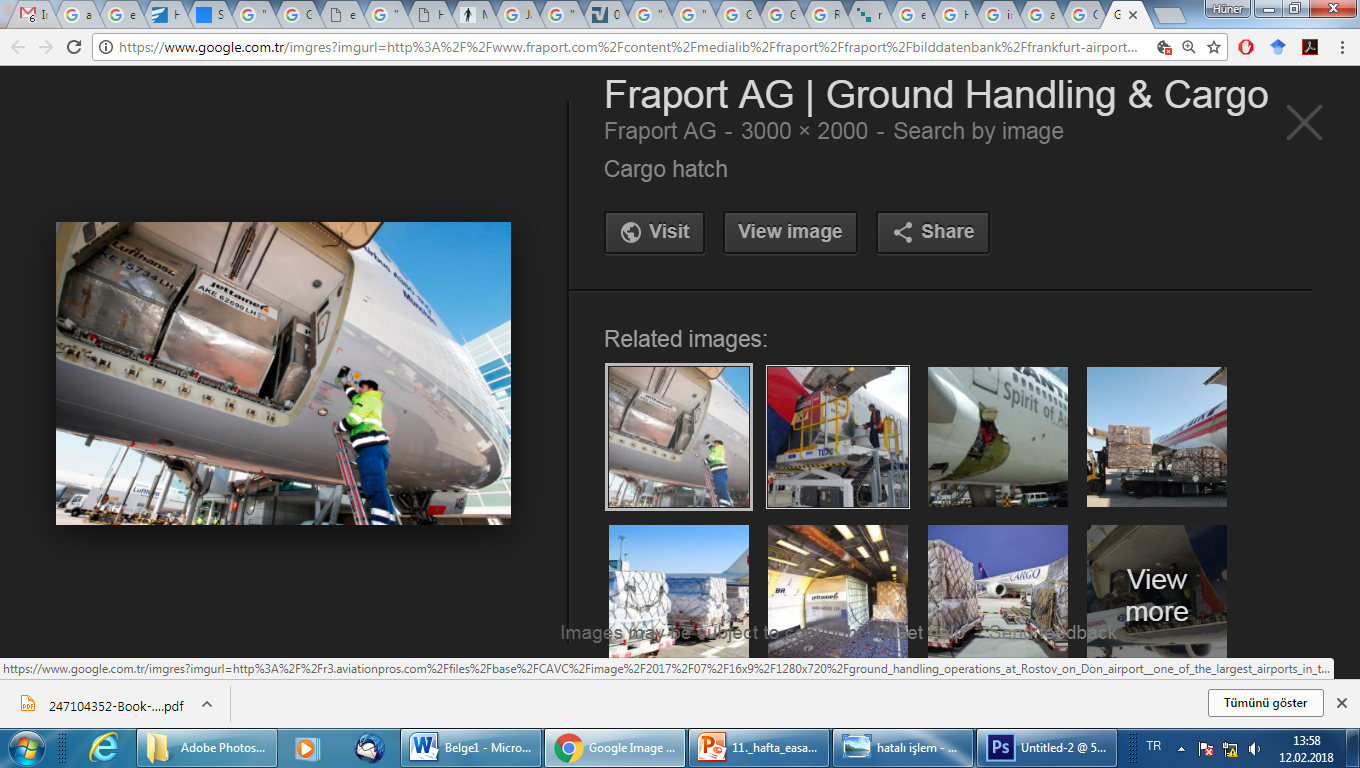 16.4.2019
Prof. Dr. Hüner Şencan
27
Kural temelli davranış hataları
Kurallar genellikle güçlüdür ve bu alanda daha az hata olur. Bu yüzden yöneticiler her zaman KURALARA UYGUN hareket edilmesini önerirler. Ancak bu alanda da hatalar oraya çıkabilir. Bunlar;
 yanlış kuralların
Yanlış talimatların ve
Yanlış prosedürlerin uygulanmasıyla ilgilidir. 
Kural hataları yanlış hatırlamayla veya  sırasını unutmayla ilgili olabilir.
16.4.2019
Prof. Dr. Hüner Şencan
28
Bilgi temelli hatalar
Bunlar tam ve doğru olmayan bilgilerin yorumundan kaynaklanır. Örneğin personel tanıdık olmayan bir işlemi, mevcut bilgilerine dayalı olarak yapmaya veya belli bir sorunu çözmeye çalışır. Fakat işe başladığında, süreç ilerledikçe konunun çok daha karmaşık, kapsamlı ve ayrıntı olduğunu fark eder. Bilgileri yetersiz kalmış, zihni karışmış ve ne yapacağını bilemez hale gelmiştir. Buna literatürde bilgileri  TEYİT ETMEME hatası adı verilir. Bilgiler, yeterliliği ve doğruluğu açısından teyit edilmemiştir.
16.4.2019
Prof. Dr. Hüner Şencan
29
Bilgi temelli hatalar
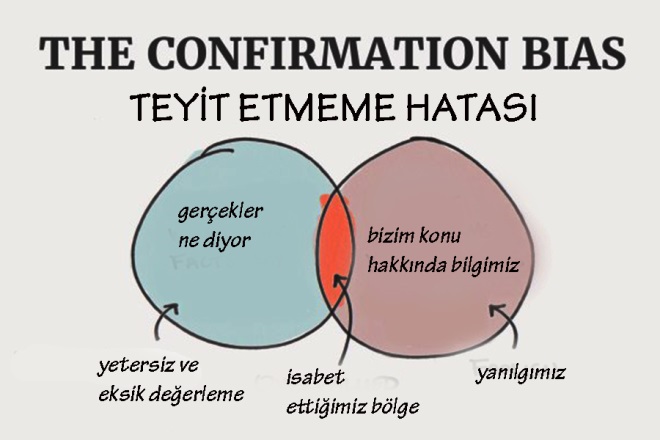 16.4.2019
Prof. Dr. Hüner Şencan
30
Hataların türleri
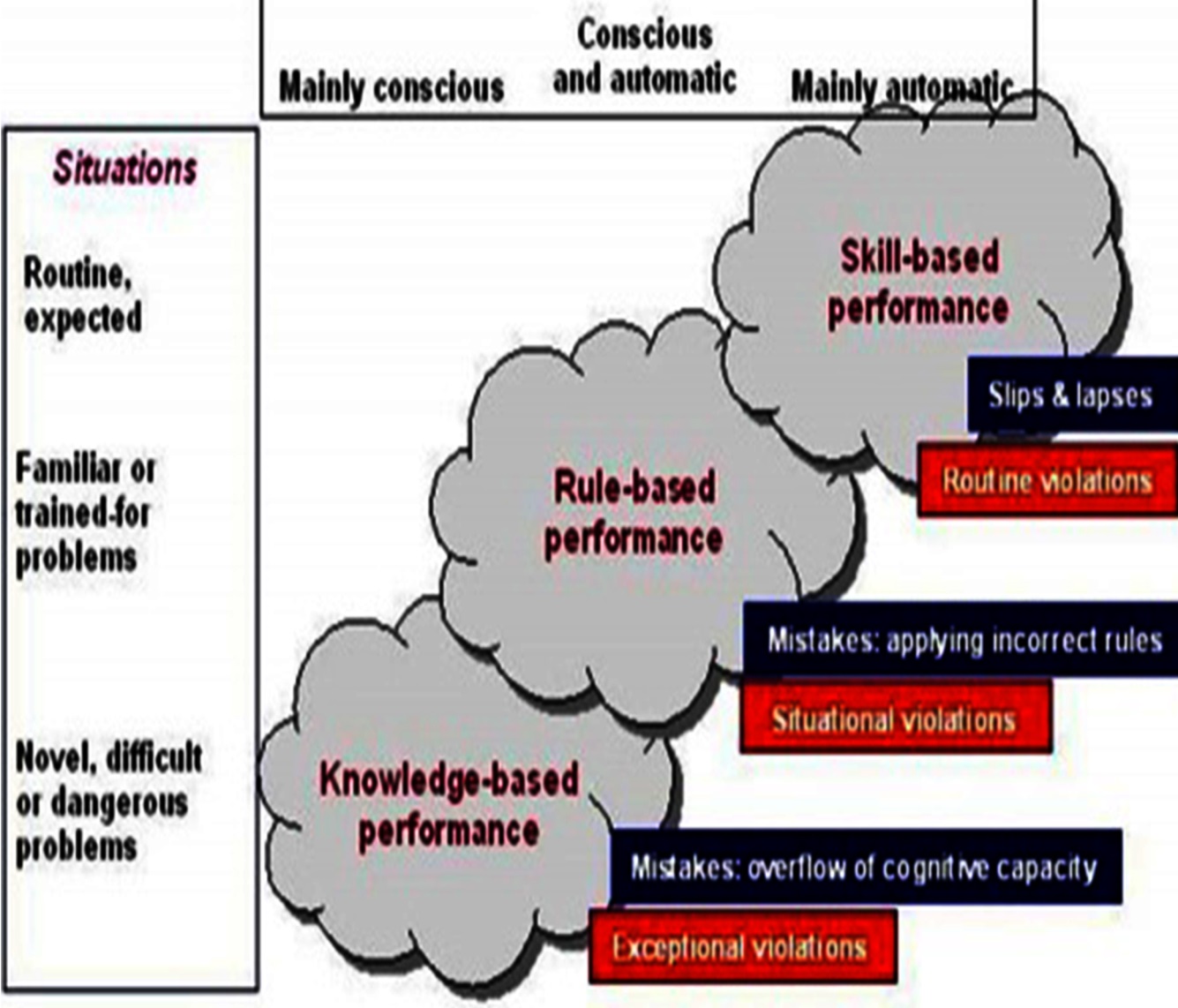 RUTİN, BEKLENİR %34
KUSURLAR VE İHMALLER
TANIDIKTIR, EĞİTİMLE GİDERİLİR %52
YANILMALAR
ACEMİLER YAPAR, TEHLİKELİDİR %5
YANILGILAR
16.4.2019
Prof. Dr. Hüner Şencan
31
Hatalarda İsviçre Peyniri Modeli
Havacılıkta risk analizi ve risk yönetiminde sık kullanılan bir modeldir. 
Risk faktörü ile kaza olgusu arasında bir çok kontrol ve savunma tabakası olmasına karşın eğer dikkat edilmezse her tabakada ortaya çıkan boşluklar peşi peşine denk gelerek riskin bu boşluklardan geçmesine ve kazanın ortaya çıkmasına neden olur.
16.4.2019
Prof. Dr. Hüner Şencan
32
Hatalarda İsviçre Peyniri Modeli
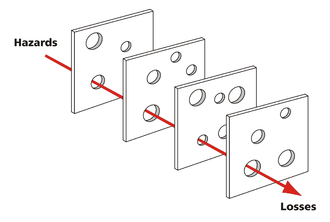 16.4.2019
Prof. Dr. Hüner Şencan
33
Hatalarda İsviçre Peyniri Modeli
Bir tabakadaki kusuru, ihmali veya yanlışı önlemek diğer tabakadaki kusurun da önleneceği anlamına gelmez. Bütün tabakalarda, bütün düzeylerde, bütün işlemlerde hata kontrolü ve doğrulaması yapmak gerekir. 
Organizasyonun, yönetim ve nezaret uygulamalarının,  ön koşulların, araç ve gereçlerin spesifik işlemlerinin her birinin ayrı ayrı kontrol edilmesi ve doğrulamasının yapılması gerekir. 
Peynirdeki delikler sistemde yer alan bireylerin ZAYIFLIKLARINI gösterir. Deliklerin kimi küçük kimi daha büyüktür. Bazı kişilerin eylemleri daha HATALI olabilir.
16.4.2019
Prof. Dr. Hüner Şencan
34